Wat is de grootste of de kleinste?
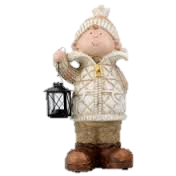 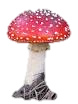 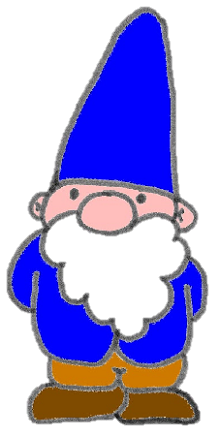 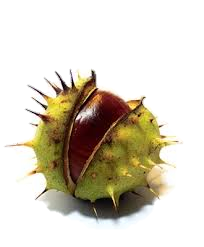 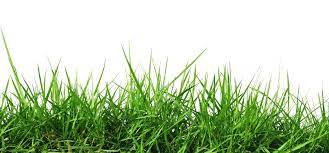 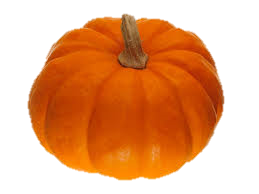 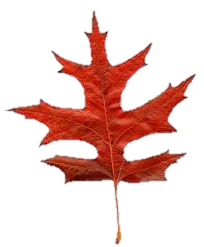 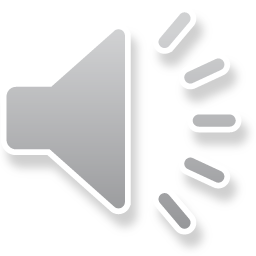 15-10-2014
digibordpeuters
Wat is de grootste kabouter?
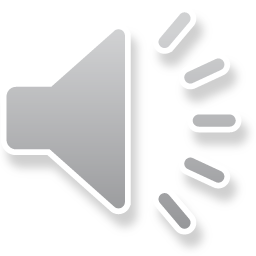 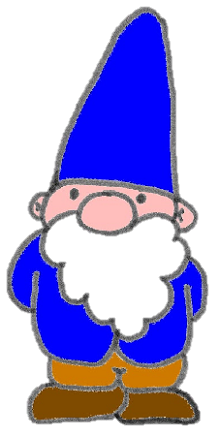 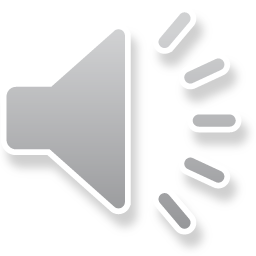 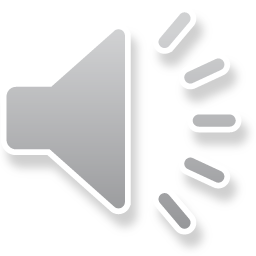 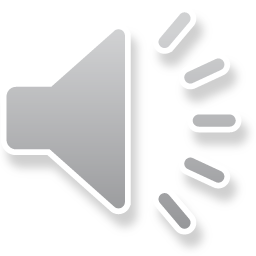 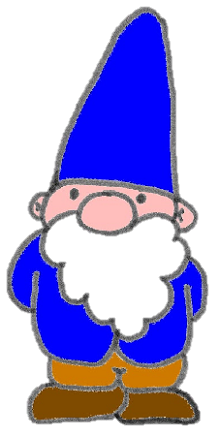 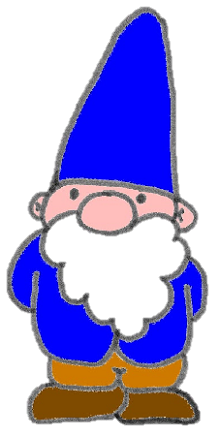 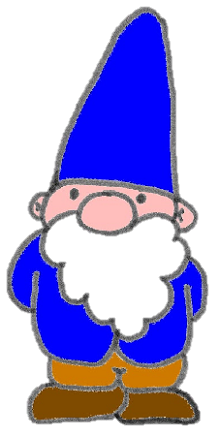 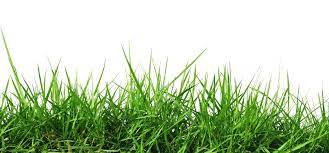 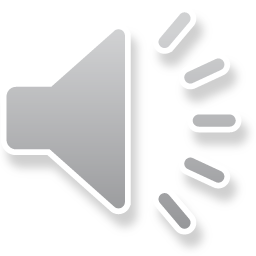 15-10-2014
digibordpeuters
Wat is de kleinste kabouter?
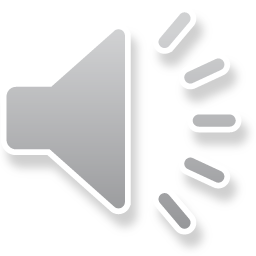 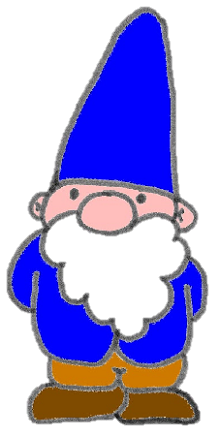 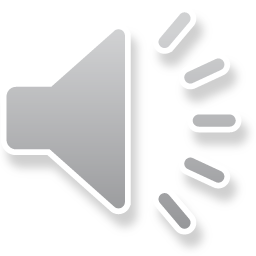 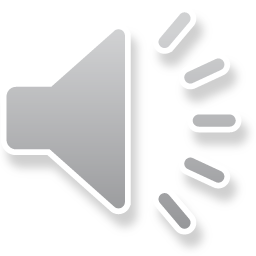 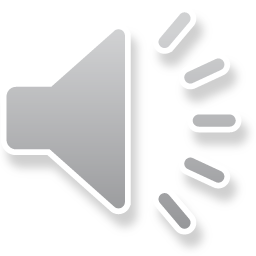 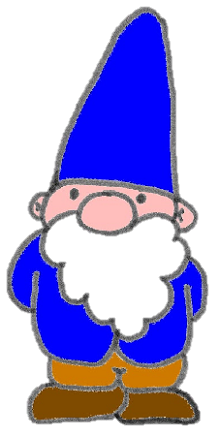 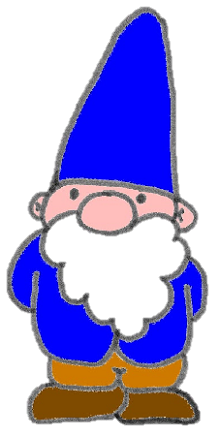 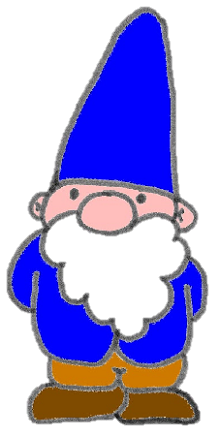 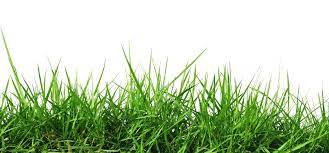 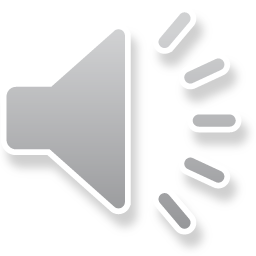 15-10-2014
digibordpeuters
Wat is de grootste paddenstoel?
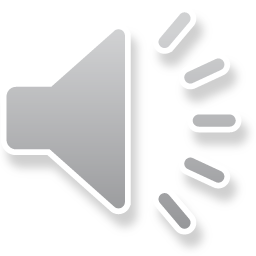 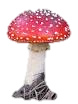 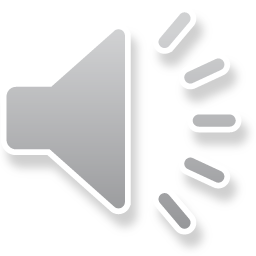 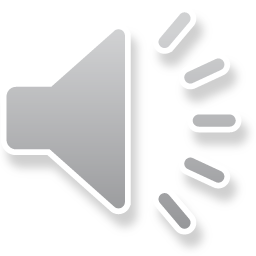 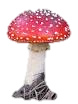 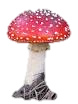 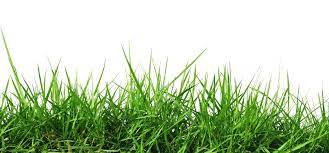 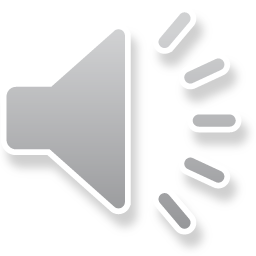 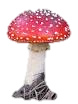 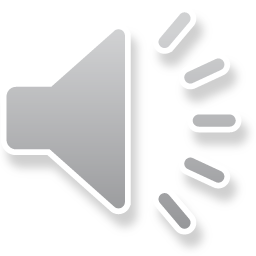 15-10-2014
digibordpeuters
Wat is de kleinste paddenstoel?
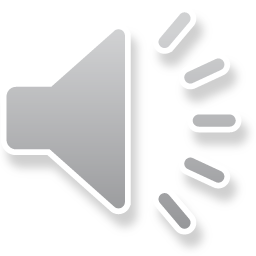 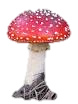 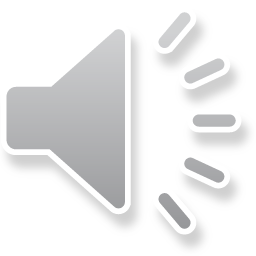 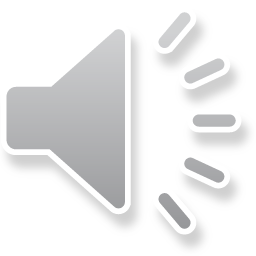 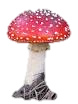 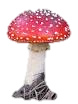 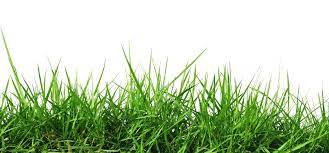 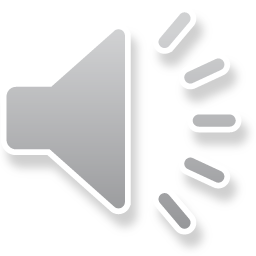 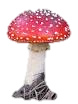 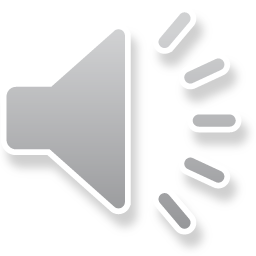 15-10-2014
digibordpeuters
Wat is de grootste kastanje?
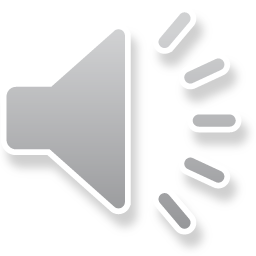 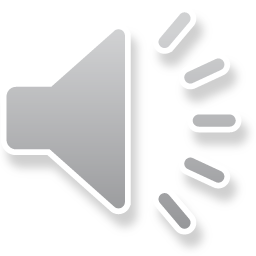 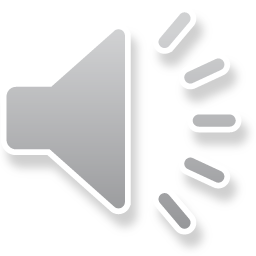 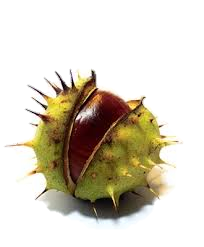 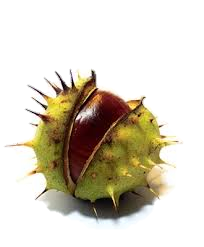 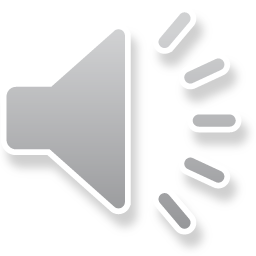 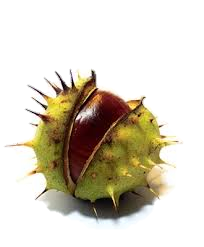 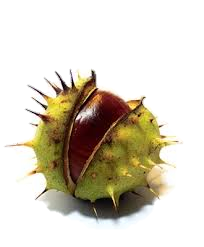 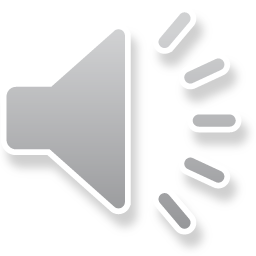 15-10-2014
digibordpeuters
Wat is de kleinste kastanje?
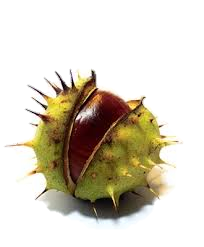 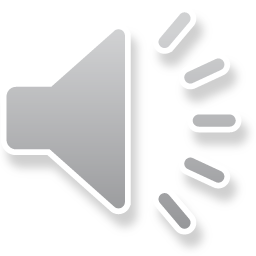 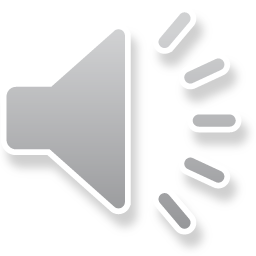 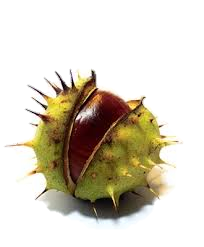 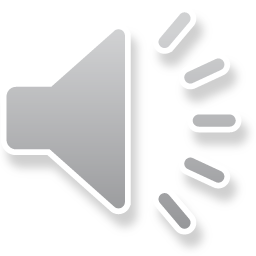 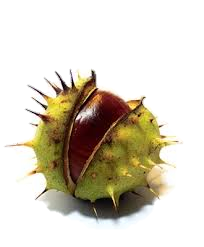 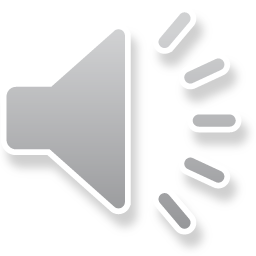 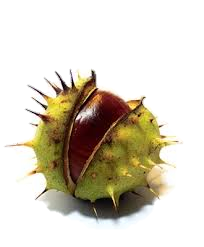 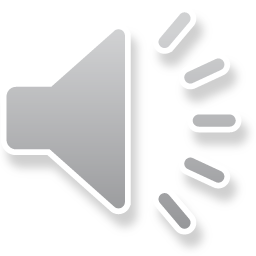 15-10-2014
digibordpeuters
Wat is het grootste blad?
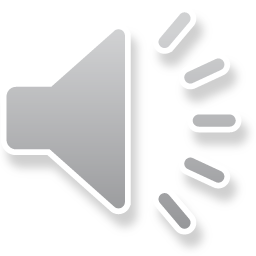 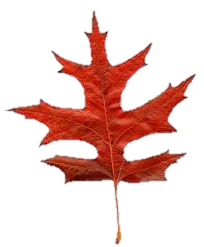 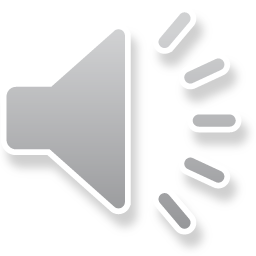 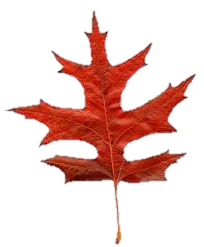 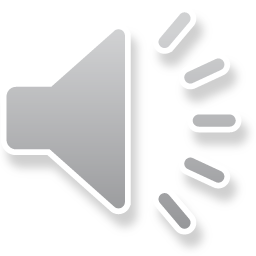 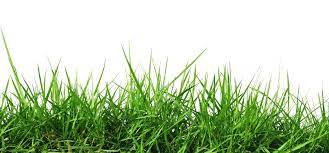 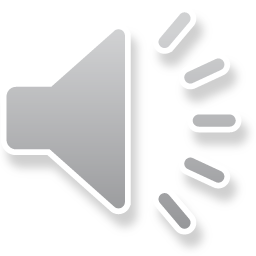 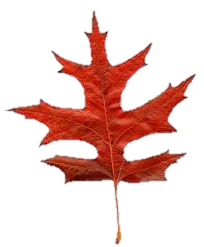 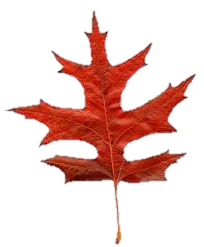 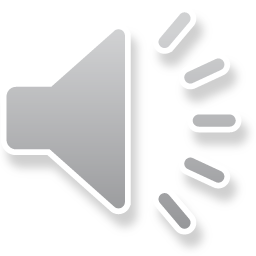 15-10-2014
digibordpeuters
Wat is het kleinste blad?
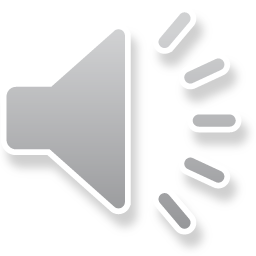 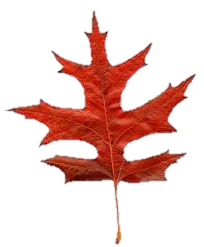 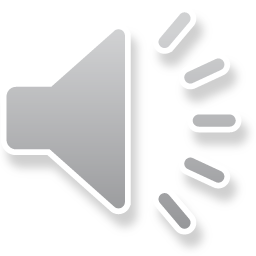 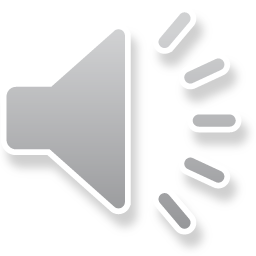 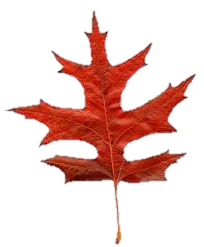 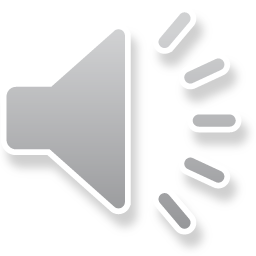 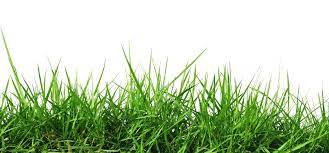 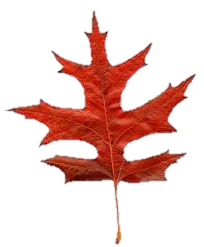 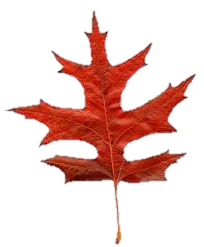 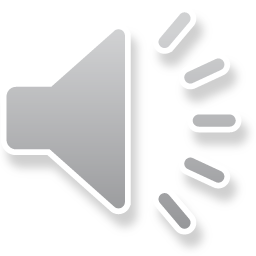 15-10-2014
digibordpeuters
Wat is de grootste pompoen?
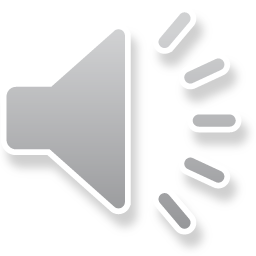 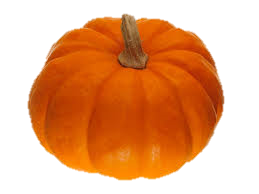 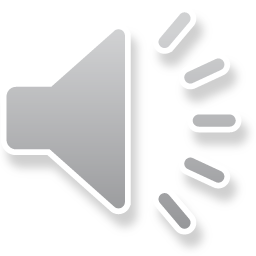 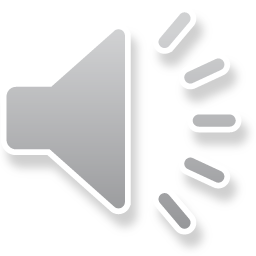 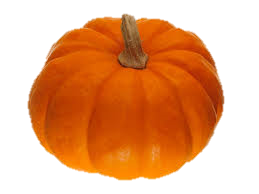 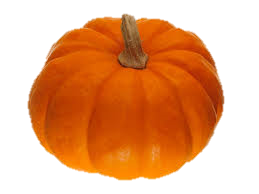 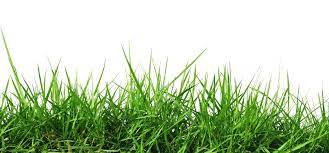 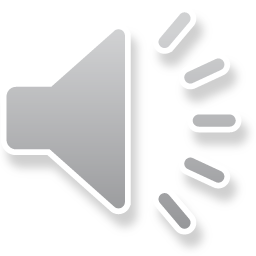 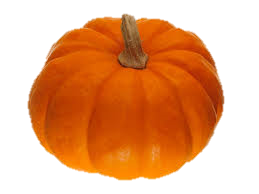 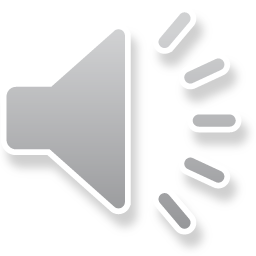 15-10-2014
digibordpeuters
Wat is de kleinste pompoen?
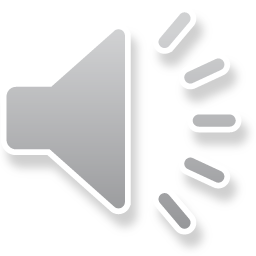 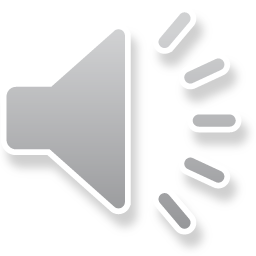 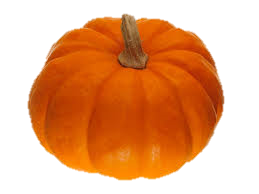 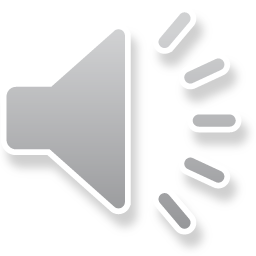 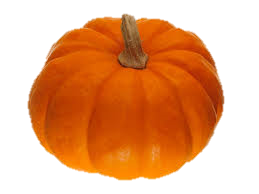 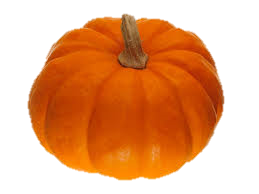 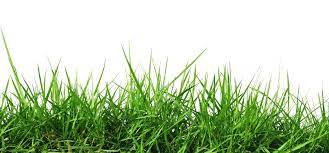 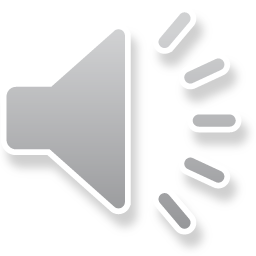 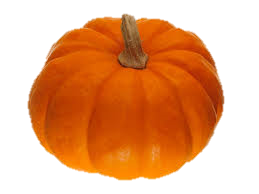 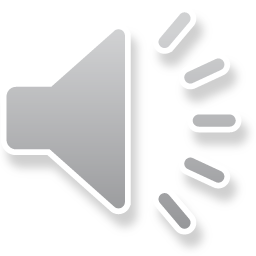 15-10-2014
digibordpeuters
Wat is de grootste reus?
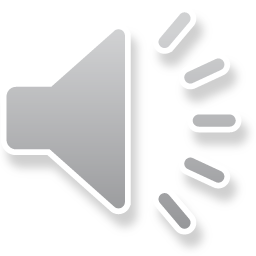 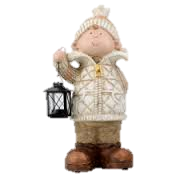 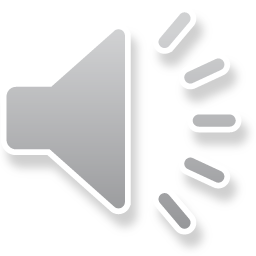 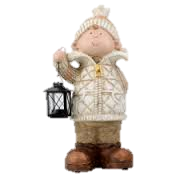 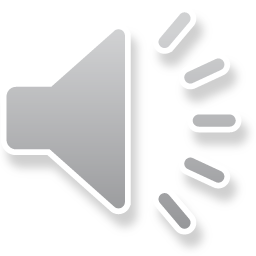 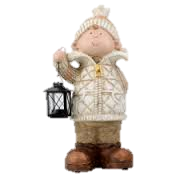 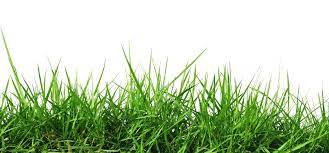 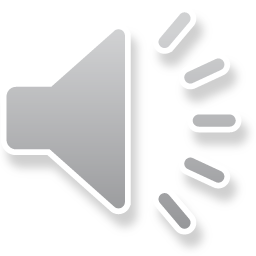 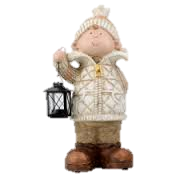 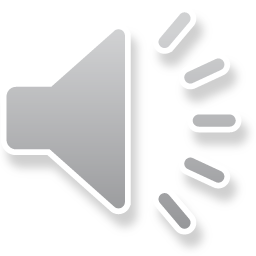 15-10-2014
digibordpeuters
Wat is de kleinste reus?
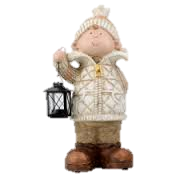 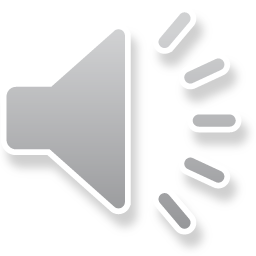 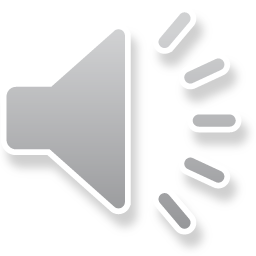 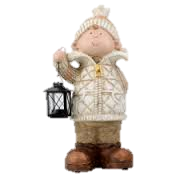 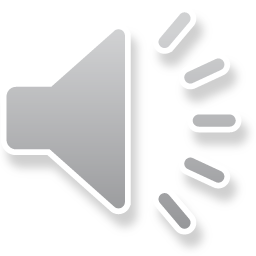 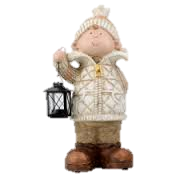 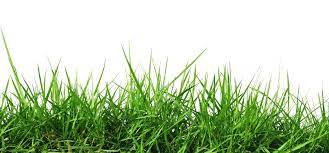 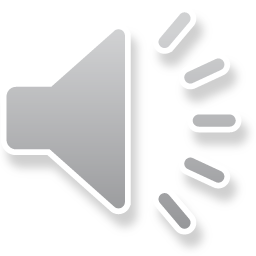 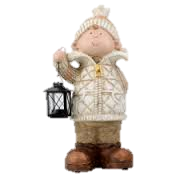 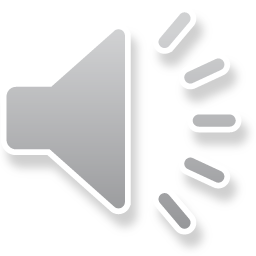 15-10-2014
digibordpeuters
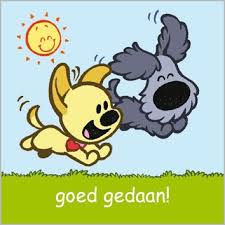 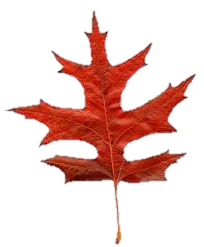 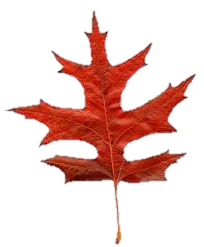 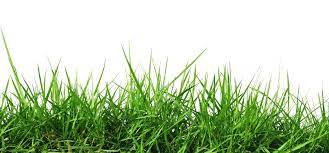 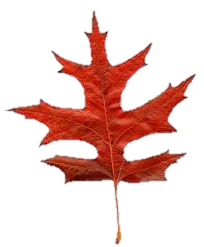 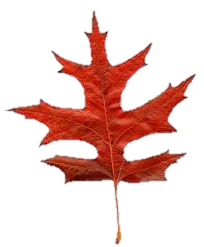 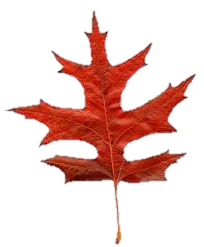 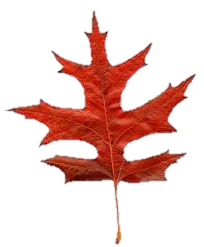 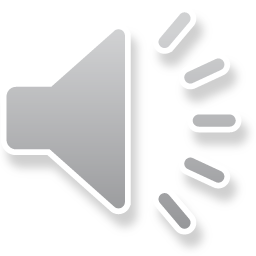 15-10-2014
digibordpeuters